学习主题九     句式与修辞
学习任务2:变换句式
题型1:长短句变换
        一、长短句的特点
      长句例句:居家养老服务是一种以家庭为基础,以城乡社区为依托,由政府提供基本公共服务,由企业、社会组织提供专业化服务,为居家的老年人提供生活照料、家政服务和精神慰藉等,满足居住在家的老年人的社会化服务需求的养老服务模式。
       长句是使用词语多、形体长、结构复杂的单句,它的语法结构简单。长句的特点:表意准确,内容丰富,精确细致。如此长句的主干是“居家养老服务是养老服务模式”,其他的都是主干的修饰语。
题型1:长短句变换
        一、长短句的特点
      长句例句:居家养老服务是一种以家庭为基础,以城乡社区为依托,由政府提供基本公共服务,由企业、社会组织提供专业化服务,为居家的老年人提供生活照料、家政服务和精神慰藉等,满足居住在家的老年人的社会化服务需求的养老服务模式。
       长句是使用词语多、形体长、结构复杂的单句,它的语法结构简单。长句的特点:表意准确,内容丰富,精确细致。如此长句的主干是“居家养老服务是养老服务模式”,其他的都是主干的修饰语。
短句例句:①居家养老服务可为居家的老年人提供生活照料、家政服务和精神慰藉等。
         ②居家养老服务主要为了满足居住在家的老年人的社会化服务需求。
         ③居家养老服务是一种以家庭为基础、以城乡社区为依托的养老服务模式。
         ④居家养老服务由政府提供基本公共服务,企业、社会组织提供专业化服务。
       短句是使用词语少、形体短、结构简单的单句。短句的特点:表意灵活,简洁明快,节奏感强。如例句中的四个句子都较短。这些短句组合起来所表达的意思与例句中的长句所表达的意思相同。
二、长句变短句“三步骤”
       长句变短句绝不是把一个长句随意切割成几个短句,它是有严格的操作步骤的。
(续表)
(   (2022年新高考Ⅰ卷)请将文中画波浪线的部分改成几个较短的语句。可以改变语序、少量增删词语,但不得改变原意。
    
    在没有国外技术援助、自身又缺乏技术力量的情况下,整个团队按照先在陆上发射台发射、再把导弹装进发射筒以模拟水下发射环境、最后进行潜艇发射的规划开始了“巨浪一号”的研制攻关。这三步被称为“台、筒、艇”,但每一步都失败过。
 整个团队开始了“巨浪一号”的研制攻关规划,先在陆上发射台发射,再把导弹装进发射筒,模拟水下发射的环境,最后进行潜艇发射。
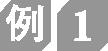 【解析】第一步,找准主干,即提取主语、谓语、宾语等中心词作为主干句。先提取“整个团队按照……的规划开始了‘巨浪一号’的研制攻关”的主干:整个团队开始“巨浪一号”的研制攻关。第二步,抽出修饰语,剩下的句子由“先……再……最后……”三个连词引导。第一个分句中,“先在陆上发射台发射”是极为简洁的表述,可以保留;第二个分句由“以”字组合成了一个复合句式,可将其拆分为两个单句:“再把导弹装进发射筒,模拟水下发射的环境”;最后一个分句较为简洁,可全部摘录。第三步,进行整合,便可得出答案。
三、短句变长句“三步骤”
将下面3个句子整合为一个单句。(可调整语序、适当增删词语,但不能改变原意)    ①王力先生认为,中国旧体诗以音步（节拍）、平仄相间构成抑扬美。 
②王力先生认为,中国旧体诗的音乐美分为抑扬美和回环美。
③王力先生认为,中国旧体诗以同韵字来来回回的重复构成回环美。
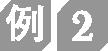 王力先生认为,中国旧体诗的音乐美分为以音步、平仄相间构成的抑扬美和以同韵字来来回回的重复构成的回环美。
【解析】由三个短句可知,①是谈“抑扬美”,②是谈“音乐美”,③是谈“回环美”,而“音乐美”分为“抑扬美”和“回环美”。把②确定为主干句,把①嵌入②中放在“抑扬美”前,把③嵌入②中放在“回环美”前,再增删个别词语,使句意顺畅即可。
将下面3个句子整合为一个单句。(可调整语序、适当增删词语,但不能改变原意)    ①王力先生认为,中国旧体诗以音步（节拍）、平仄相间构成抑扬美。 
②王力先生认为,中国旧体诗的音乐美分为抑扬美和回环美。
③王力先生认为,中国旧体诗以同韵字来来回回的重复构成回环美。
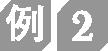 王力先生认为,中国旧体诗的音乐美分为以音步、平仄相间构成的抑扬美和以同韵字来来回回的重复构成的回环美。
【解析】由三个短句可知,①是谈“抑扬美”,②是谈“音乐美”,③是谈“回环美”,而“音乐美”分为“抑扬美”和“回环美”。把②确定为主干句,把①嵌入②中放在“抑扬美”前,把③嵌入②中放在“回环美”前,再增删个别词语,使句意顺畅即可。
题型2:重组句子
       重组句子就是根据题目要求,在不改变原意的条件下,打乱句子的结构,改变陈述的对象,重造一个新句子。这种方式与单纯语法方面的变换相比,变化要大一些,难度也要大一些,却是近年高考常见的题型。
重组句子“四步骤”
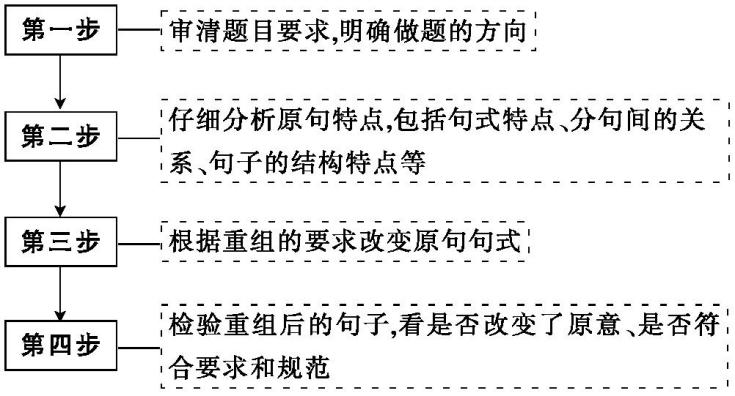 (改编)请以“瑞兽葡萄以及花鸟、花卉”做开头,将下面文段中画波浪线的句子进行重组,要求含有“把”字句和对偶句,可以改变语序、少量增删词语,但不得改变原意。

   到了唐代,铜镜的内容就发生了变化。汉镜中流行的神仙羽人、奇禽异兽题材,到了唐朝武则天时期就被瑞兽葡萄及花鸟、花卉取代,一幅幅禽鸟俊美、花枝华丽、充满生活气息的图景,呈现出轻快、自如的情调。
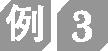 瑞兽葡萄及花鸟、花卉在唐朝武则天时期把汉镜中流行的神仙羽人、奇禽异兽题材取代了,禽鸟俊美、花枝华丽,生活气息浓郁,情调轻快自如。
【解析】审题可知,主体对象是“瑞兽葡萄以及花鸟、花卉”;原句是“被”字句,现在要变换成“把”字句,可知是“瑞兽葡萄及花鸟、花卉在唐朝武则天时期把汉镜中流行的神仙羽人、奇禽异兽题材取代了”。保留原先整齐的“禽鸟俊美、花枝华丽”,调整“充满生活气息的图景,呈现出轻快、自如的情调”散句为对偶句;按要求变换后再进行检验即可。
题型3:整散句变换
      整句是指结构相同或相似、形式整齐的句子。散句是指结构不一致、形式参差的句子。两种句式具有不同的风格,使用整句有整齐之美,使用散句则有错落之美。
一、散句变整句“三步骤”
请将下面文段中画波浪线的句子改写成整句,要求句子结构一致,上下文衔接流畅。     
    人们在关注自己是否衰老时常常忽略了自己的感官,不妨自己诊断一下:四季的不同鼻子是不是能够嗅得出来?你的耳朵可否分得出音乐的悲苦和欢乐?天空中彩虹的浓淡以及云霞的明暗,眼睛能不能分辨出来?你的皮肤能否感觉出海滩上沙粒的粗细和清风的徐疾?如果这些你都可以,那就不能认为自己衰老了。
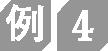 你的鼻子能否嗅得出四季的不同?你的耳朵能否分得出音乐的悲苦和欢乐?你的眼睛能否辨得出天空中彩虹的浓淡以及云霞的明暗?
【解析】第一步:找准基准句“你的耳朵可否分得出音乐的悲苦和欢乐?”第二步:改写其他句。分析语句,文段主要讲感官判断,主要感官是“鼻子”“耳朵”“眼睛”,对应的判断为“四季的不同”“音乐的悲苦和欢乐”“天空中彩虹的浓淡以及云霞的明暗”,可以用同一个主语“你”,然后用排比句的形式来写,如“你的鼻子……你的耳朵……你的眼睛……”。第三步:检查修改句,看是否全部变换成了“能否”式的句式。
二、整句变散句“三技巧”
把下面的句子改写成散句。     
    为了充分发挥群众的积极性和创造性,为了提高工作效率,为了更好地支援农业,我们必须坚决贯彻这一指示。
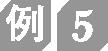 示例:为了充分发挥群众的积极性和创造性,提高工作效率,更好地支援农业,我们必须坚决贯彻这一指示。
【解析】第一步:删去修辞。该语段是一组排比句,找出其中重复使用的词语“为了”,提取“公因式”,删掉重复的词语,去除排比修辞。第二步:调出错落句。调整出一个错落有致的句子“为了充分发挥群众的积极性和创造性,提高工作效率,更好地支援农业”。第三步:检查修改后的句子,看是否连贯、内容是否有遗漏。
题型4:语体变换
语体变换是指口语语体和书面语体的变换、生动语言和平实语言的变换。
语体变换“三注意”
         1.注意保持语意的一致性,口语和书面语、生动语言和平实语言变换之后表达的意思应该是相同的。
        2.注意符合各自的语体色彩。如书面语要典雅,口语要通俗;生动语言要形象,平实语言要科学、准确。
        3.注意面对的对象。对象不同,采用的语体也就不同。
请以平实的语言表述下面材料中画横线句子的含意,不超过15个字。  
    有个青年人总是抱怨环境,一位长者对他说:“你想保护自己的脚,穿上一双鞋子比给全世界铺上地毯更容易做到。”
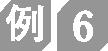 示例:改变自己比改变环境(世界)更容易。
【解析】第一步:明确题干要求,即“以平实的语言表述下面材料中画横线句子的含意”。第二步:结合语境,分析所用手法,理解画横线句子的含意。联系“青年人总是抱怨环境”的语意可知,长者所打比方的本意:“保护自己的脚”喻指保护自己,“穿上一双鞋子”喻指改变自己,“给全世界铺上地毯”喻指改变环境(世界)。句子连续运用了三个比喻,语言十分生动。第三步:根据题干要求,确定合适的表述形式。题干要求“以平实的语言表述”,表述时就要取消原句中的修辞手法,语言要质朴。
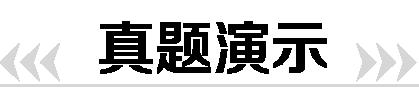 1.(2021年新高考Ⅱ卷)文中画波浪线处是个长句,请改成几个较短的语句。可以改变语序、少量增删词语,但不得改变原意
      白石老人思考良久,终于画成了一幅经典之作:六尾蝌蚪在山峦映衬下的山涧内的乱石之中不断涌出的潺潺清泉里摇曳着尾巴顺流而下。看过此画的人无不拍案叫绝。
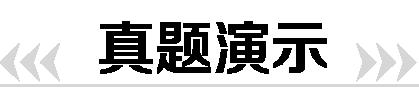 1.(2021年新高考Ⅱ卷)文中画波浪线处是个长句,请改成几个较短的语句。可以改变语序、少量增删词语,但不得改变原意
      白石老人思考良久,终于画成了一幅经典之作:六尾蝌蚪在山峦映衬下的山涧内的乱石之中不断涌出的潺潺清泉里摇曳着尾巴顺流而下。看过此画的人无不拍案叫绝。
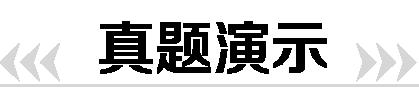 1.(2021年新高考Ⅱ卷)文中画波浪线处是个长句,请改成几个较短的语句。可以改变语序、少量增删词语,但不得改变原意
      白石老人思考良久,终于画成了一幅经典之作:六尾蝌蚪在山峦映衬下的山涧内的乱石之中不断涌出的潺潺清泉里摇曳着尾巴顺流而下。看过此画的人无不拍案叫绝。
示例：山峦映衬下的山涧内有些乱石,潺潺清泉从乱石之中不断涌出,六尾蝌蚪摇曳着尾巴顺流而下。
【解析】画波浪线句的主干是“六尾蝌蚪摇曳着尾巴顺流而下”,剩余两个修饰成分“在山峦映衬下的山涧内的乱石之中”“不断涌出的潺潺清泉里”,将其改写成两个句子即可。整理答案时注意三个句子的先后顺序。
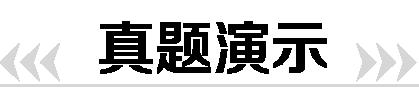 2.(2021年北京卷)不改变原意,将第②句中画波浪线并被逗号隔开的两个语言片段整合为一个片段。 
    ①近年来,我国数字经济欣欣向荣,互联网应用百花齐放。②网络的发展便捷了人们的生活,与此同时,给管网治网带来了许多新的挑战。③目前各类服务端App都上线了青少年模式,虽取得了一定成效,但仍存在不少漏洞。
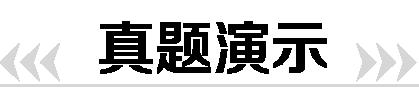 2.(2021年北京卷)不改变原意,将第②句中画波浪线并被逗号隔开的两个语言片段整合为一个片段。 
    ①近年来,我国数字经济欣欣向荣,互联网应用百花齐放。②网络的发展便捷了人们的生活,与此同时,给管网治网带来了许多新的挑战。③目前各类服务端App都上线了青少年模式,虽取得了一定成效,但仍存在不少漏洞。 

 
【解析】“与此同时”中的“此”指代上句“网络的发展便捷了人们的生活”,所以完全可以省略指代词,然后稍加整合,将这两个语言片段合为一个即可。
示例：网络的发展在便捷了人们的生活的同时
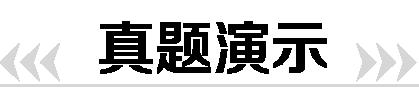 3.阅读下面的文字,请将画横线的句子改写成排比句。(要求:不得改变原意)  
   焦裕禄是闻名全国、感动全国的“县委书记的好榜样”。他在兰考县忘我奋斗一年零五个月,积劳成疾,英年早逝。焦裕禄是为人民拼死拼活谋福祉的领导干部的优秀代表;为信仰无怨无悔做奉献,成为共产党人的光辉典范;在为祖国艰苦奋斗创新功的时代里,他是那一代人的精神符号。人民是不会忘记焦裕禄的。
示例:是为人民拼死拼活谋福祉的领导干部的优秀代表,是为信仰无怨无悔做奉献的共产党人的光辉典范,是为祖国艰苦奋斗创新功的那一代人的精神符号。(符合题目要求,其他答案亦可)
【解析】要求把三个句子改写成句式一致、语意连贯的排比句。改写时要注意,“是”是排比句的标志词语,宾语“优秀代表”“光辉典范”“精神符号”是统一整齐的偏正结构短语。
4.按照要求,把下面的三句话改写成一句话,并保留原有信息(可酌情增删词语)。
     《红楼梦》是我国古代最伟大的长篇小说。
      曹雪芹是长篇小说《红楼梦》的作者。
      封建制度的黑暗腐朽和没落被《红楼梦》揭露了。
①以《红楼梦》为主语
②以曹雪芹为主语
示例:①《红楼梦》是曹雪芹创作的以揭露封建制度的黑暗腐朽和没落为主题的我国古代最伟大的长篇小说。②曹雪芹是以揭露封建制度的黑暗腐朽和没落为主题的我国古代最伟大的长篇小说《红楼梦》的作者。
【解析】本题要求按指定的主语重组句子。解答此类题目,关键是确定一个主干句,然后将其他信息转换成修饰语,纳入整个主干句中。所给的三句话,前两句分别为以《红楼梦》为主语的句子、以曹雪芹为主语的句子。以《红楼梦》为主语,可将后两句的内容作为“长篇小说”的定语,并适当地增删词语和调整句序即可。以曹雪芹为主语的长句亦如是。